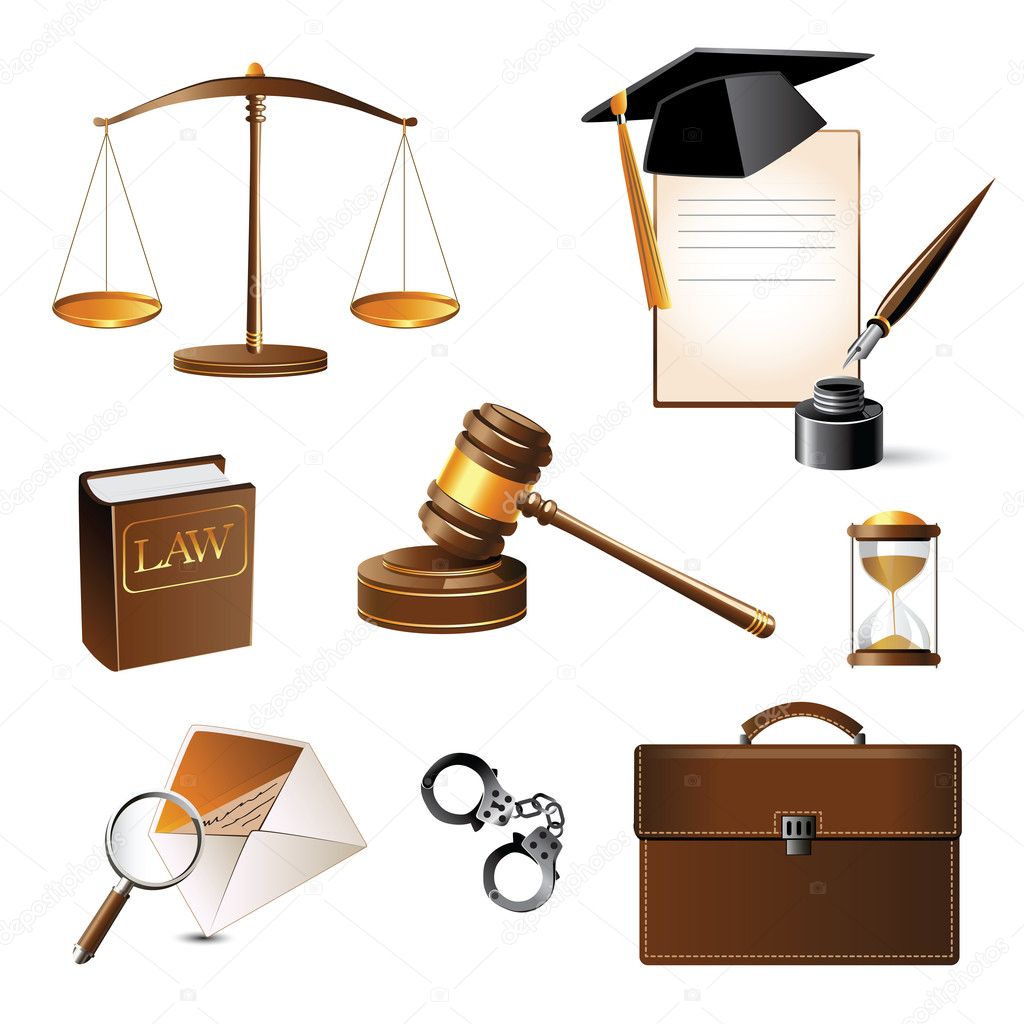 ТЕМА УРОКА
 
«ПОЧЕМУ ВАЖНО СОБЛЮДАТЬ ЗАКОНЫ»
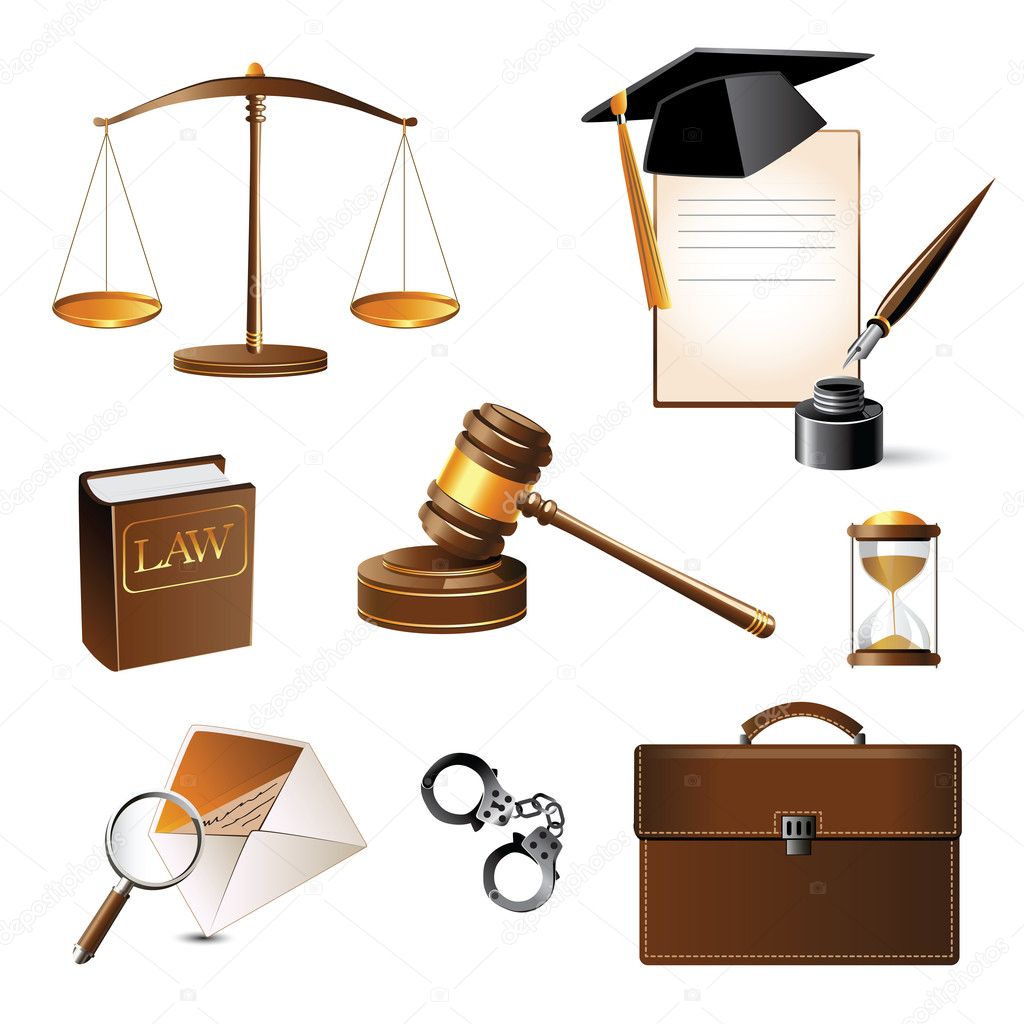 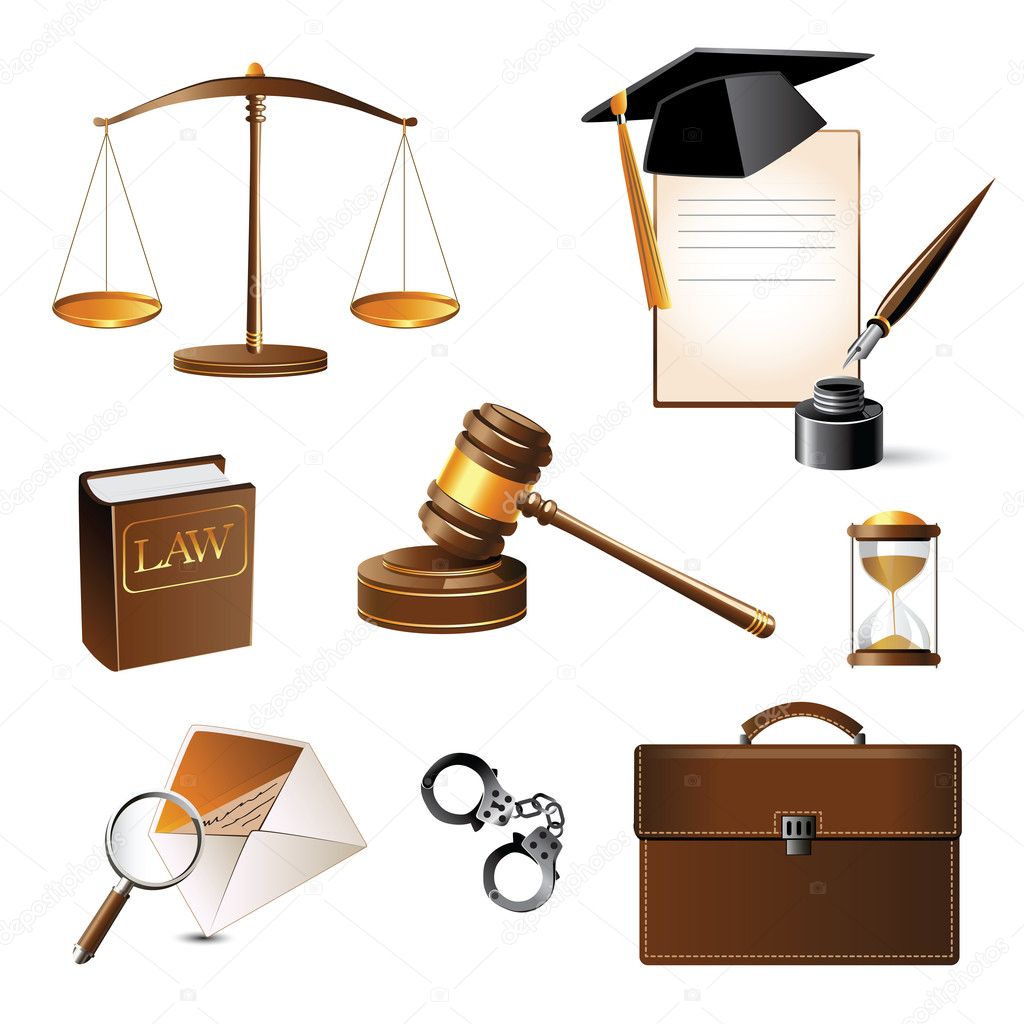 ВОПРОСЫ ДЛЯ АКТУАЛИЗАЦИИ ЗНАНИЙ

В каких значениях употребляется понятие 
«право» в следующих предложениях:
  «Право есть искусство добра и справедливости» (древнеримское изречение)
  Вторая глава Конституции РФ посвящена правам и свободам человека 
и гражданина.
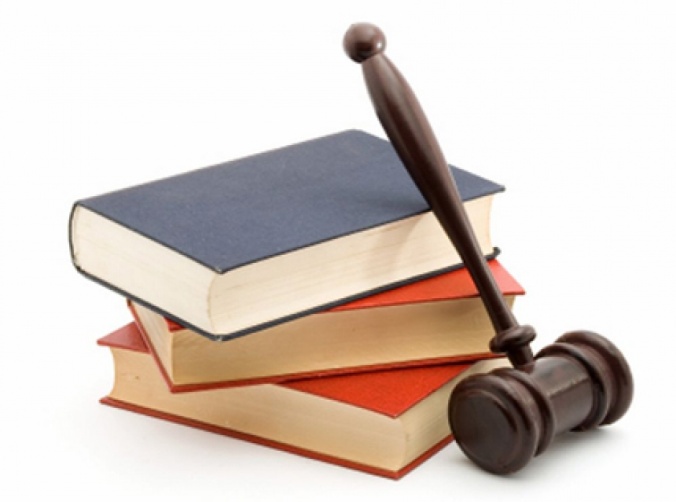 Работа по группам с новым понятием «закон»
1 группа
ЗАКОН
Составьте схему «Сущность закона», отразите  в ней основные признаки закона. 

2 группа 
Сделайте  рисунок, иллюстрирующий понятие «закон». Представьте свой рисунок и поясните, как он раскрывает суть понятия «закон». 

3 группа 
Прочитайте различные определения понятия «закон». Выберите из них то, которое наиболее полно отражает суть этого понятия. Объясните свой выбор.
  «Закон – это правила обязательные для всех жителей страны»
  «Закон – это норма жизни, принятая обществом»
  «Закон – это нормативно-правовой акт, обладающий высшей юридической силой, принятый в строго определённом, особом порядке органом законодательной власти или референдумом и регулирующий наиболее важные общественные отношения»
  «Закон – это общеобязательное и непреложное правило»
  «Закон – это твой друг, т.к. он защищает тебя и твоя права»
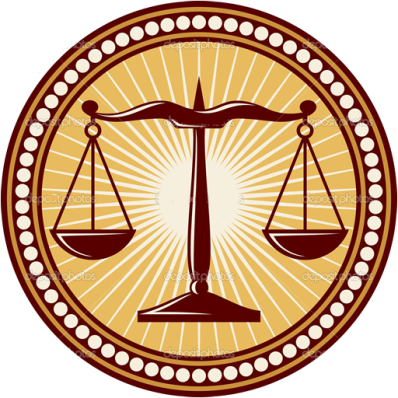 ЗАДАНИЕ 
Закончите предложение: 
«Закон нельзя нарушать, потому что закон …»
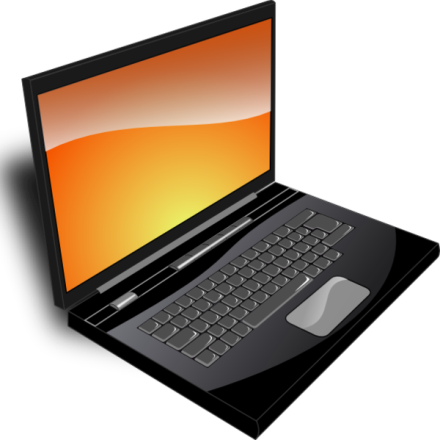 ЗАДАНИЕ ДЛЯ РАБОТЫ В ГРУППАХ

  Используя интернет-ресурсы, подберите одно высказывание философа, мыслителя, древнее изречение, пословицу, раскрывающее смысл вашего предложения. 

  Объясните смысл этого высказывания, используя знание понятий и теории по соответствующим темам обществознания.

  Подберите два аргумента, подтверждающих данное высказывание: 
- одно из области исторического знания, 
 другое – из средств массовой информации.

  Создайте интерактивный плакат из картинок, рисунков, фотографий, документов, иллюстрирующий ваш проект.
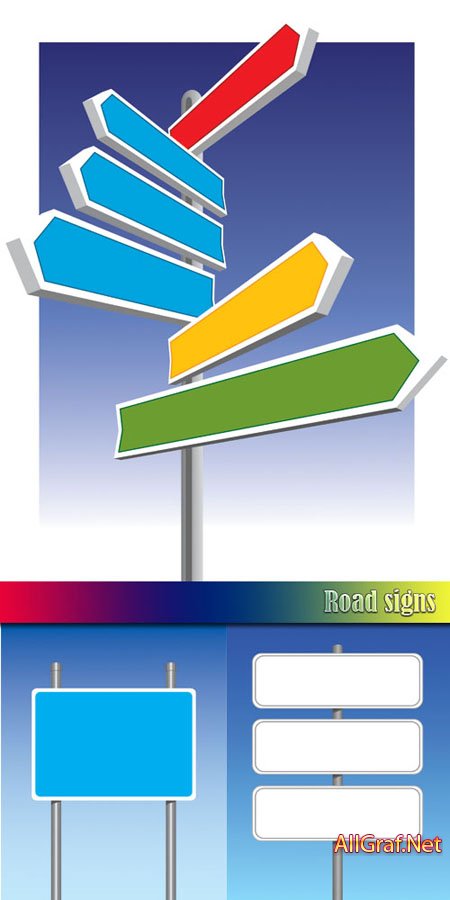 Для выполнения проекта командир группы распределяет роли
КОМАНДИР: распределяет роли и задания, определяет сроки его выполнения, осуществляет контроль, обеспечивает качество проекта, организует обсуждение в группе на промежуточных этапах, берёт на себя одну из ролей. 

 IT-СПЕЦИАЛИСТ: осуществляет подборку высказываний философов из интернета, составляет мини-энциклопедию мудрых мыслей (группа выбирает в процессе обсуждения одно высказывание)

 УЧЁНЫЙ: готовит теоретическое обоснование высказывания (группа обсуждает и дополняет предварительный вариант)

 ПРАКТИК: готовит фактические аргументы.

 ДИЗАЙНЕР: подбирает иллюстрации, создаёт интерактивный плакат (группа обсуждает подготовленный вариант и вносит дополнения).

 КОММУНИКАТОР: представляет проект на уроке. 

 Все члены группы: отвечают на вопросы других групп.
ЗАДАНИЕ ДЛЯ ГРУППЫ ЭКСПЕРТОВ

   Разработать критерии оценивания проекта, подготовить и распечатать оценочные листы, определить количество баллов по каждому критерию, перевести шкалу баллов в оценки.
   Распределить внутри группы, кто осуществляет экспертизу проекта какой группы. 
  Эксперт на этапе подготовки проекта группой выступает как консультант, помогает группе выполнить задание, даёт советы, как выполнить его лучше, предлагает различные варианты на этапе внутригруппового обсуждения. 
  На этапе защиты проекта эксперт осуществляет взаимооценку проекта по критериям.
РАСПРЕДЕЛЕНИЕ РОЛЕЙ В ГРУППЕ ЭКСПЕРТОВ

  Командир группы: организует обсуждение критериев оценивания проекта, баллов, шкалы оценивания, готовит оценочные листы, назначает каждой группе консультанта из состава членов группы, определяет, кто проводит экспертизу какого проекта на уроке, контролирует работу членов своей группы как консультантов, оформляет оценочные листы, проводит итоговое обсуждение экспертизы, после презентации всех проектов и экспертной оценки каждого проекта, озвучивает итоговое количество баллов и оценку, полученную за проект.  
  Члены группы: на этапе подготовки проекта выполняют роль консультанта определённой группы, на этапе презентации проекта – роль эксперта любой другой группы, после презентации проекта задают вопросы группе. В конце урока проводят экспертизу качества выполнения и защиты проекта каждой группой.
ЭТАП ПРЕДСТАВЛЕНИЯ И ЗАЩИТЫ ПРОЕКТОВ

«Закон нельзя нарушать, потому что закон …»

  устанавливает порядок в обществе.
  обеспечивает справедливость.
  предоставляет человеку свободу.
  определяет границы свободы поведения человека.
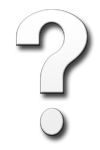